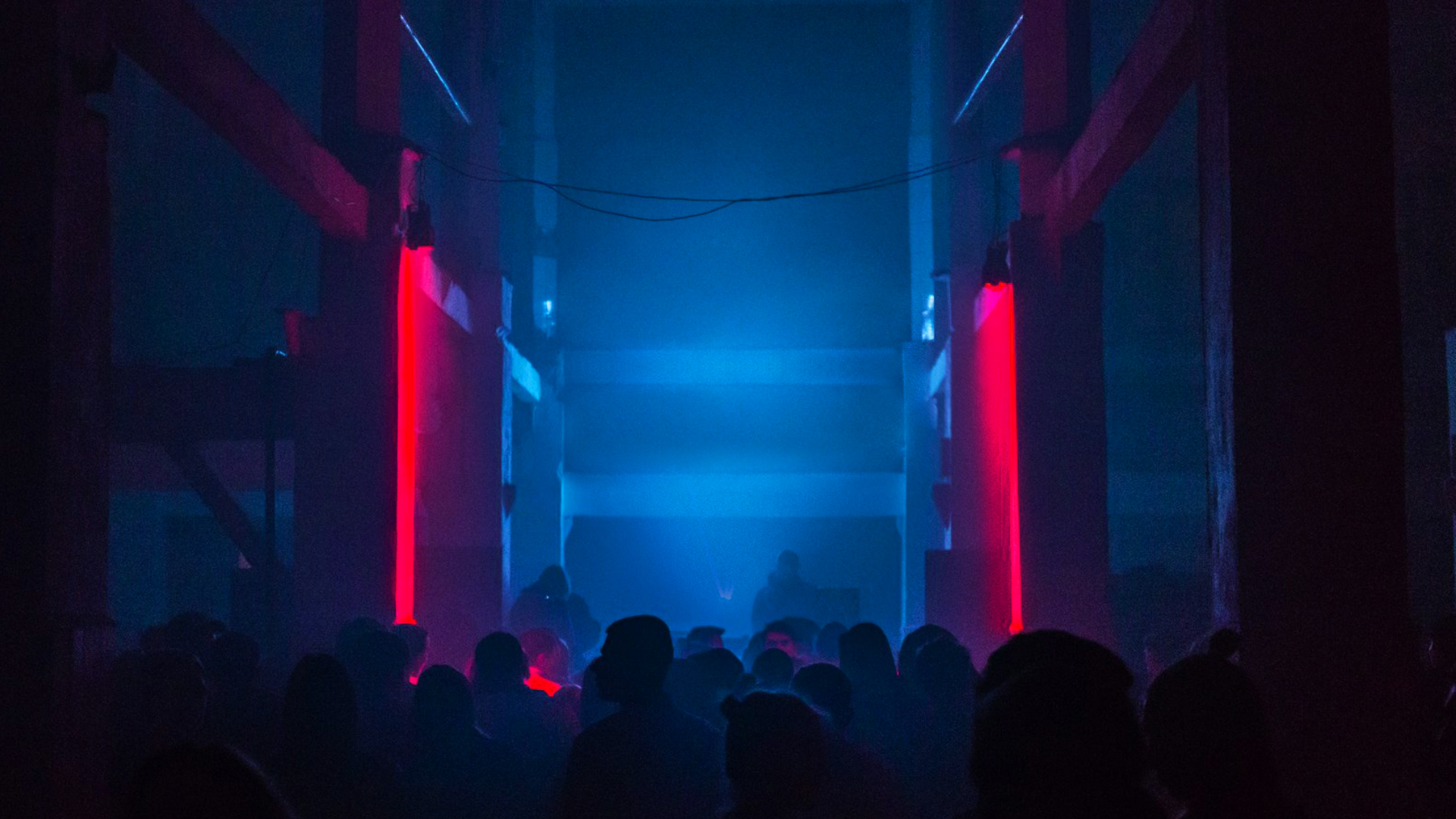 A STORY OF ULTIMATE MEDIA OPTIMIZATION
OMNI-CHANNEL ATTRIBUTION
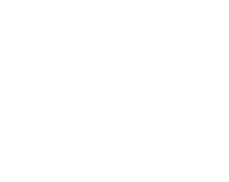 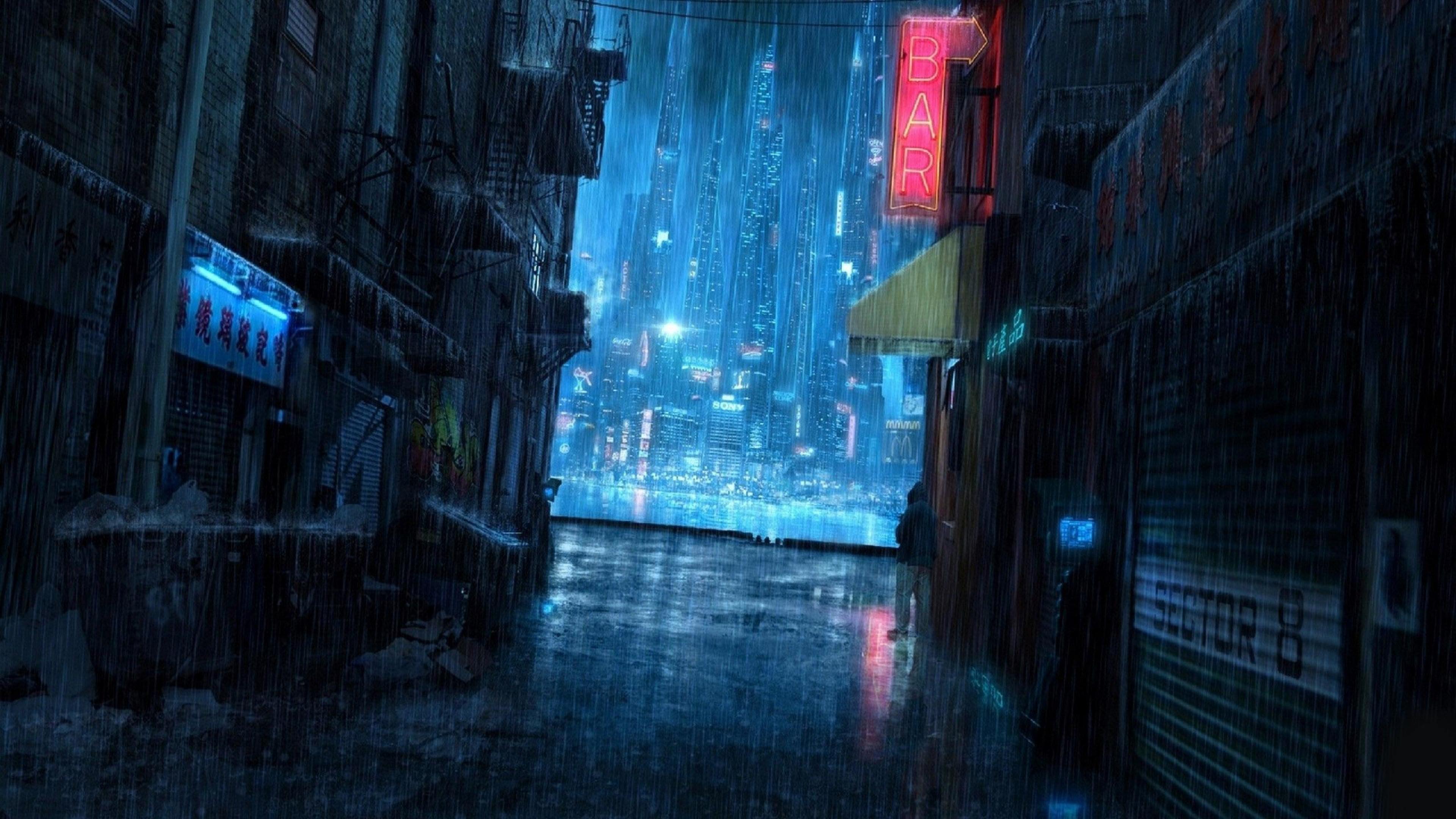 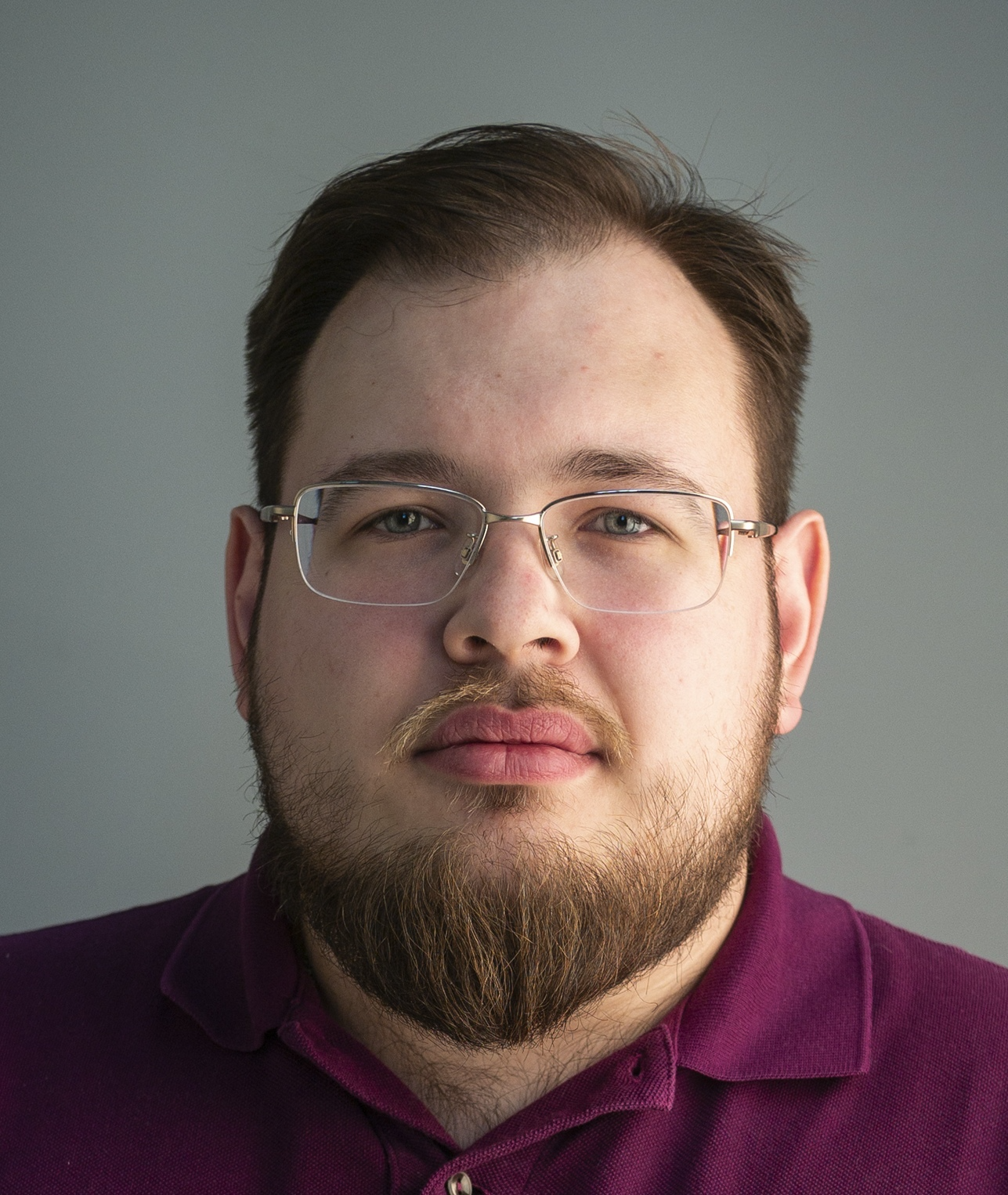 MIKHAIL Stepnov
Head of Advanced Analytics
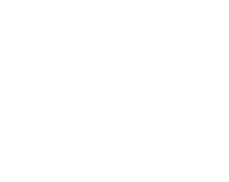 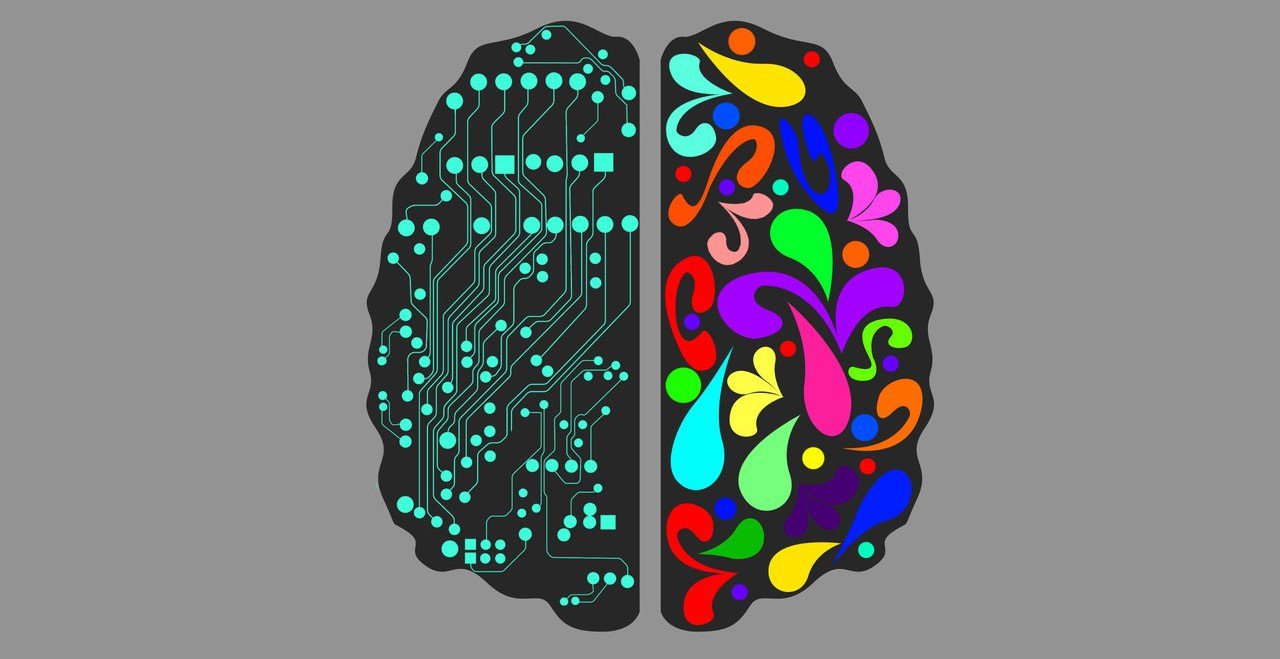 DATA = BETTER DECISIONS
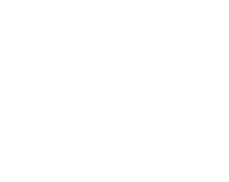 AnD WHAT ABOUT MARKETING?
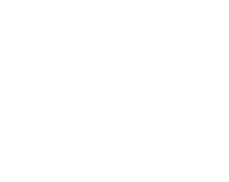 BUSINESS OWNS AND COLLECTS A LOT OF DATA
SALES
SITE/STORE TRAFFIC
LEADS, APP DOWNLOADS
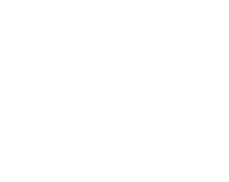 BUSINESS OWNS AND COLLECT A LOT OF DATA
SALES
SITE/STORE TRAFFIC
LEADS, APP DOWNLOADS
BRAND HEALTH TRACKING
SOCIAL BUZZ
SEARCH REQUESTS
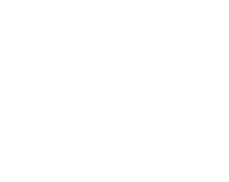 BUSINESS OWNS AND COLLECT A LOT OF DATA
SALES
SITE/STORE TRAFFIC
LEADS, APP DOWNLOADS
BRAND HEALTH TRACKING
SOCIAL BUZZ
SEARCH REQUESTS
MEDIA BUDGETS
RATINGS, IMPRESSIONS, TRAFFIC
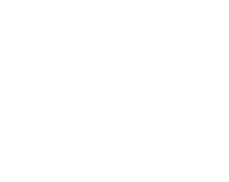 BUSINESS OWNS AND COLLECT A LOT OF DATA
SALES
SITE/STORE TRAFFIC
LEADS, APP DOWNLOADS
BRAND HEALTH TRACKING
SOCIAL BUZZ
SEARCH REQUESTS
MEDIA BUDGETS
RATINGS, IMPRESSIONS, TRAFFIC
MARKETING ACTIVITES
PROMOS
COMPETITORS
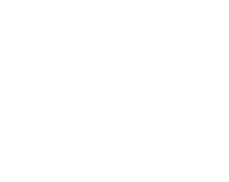 BUSINESS OWNS AND COLLECT A LOT OF DATA
SALES
SITE/STORE TRAFFIC
LEADS, APP DOWNLOADS
BRAND HEALTH TRACKING
SOCIAL BUZZ
SEARCH REQUESTS
MEDIA BUDGETS
RATINGS, IMPRESSIONS, TRAFFIC
MARKETING ACTIVITES
PROMOS
COMPETITORS
WEATHER
INFLATION
OTHER MACROPARAMETERS
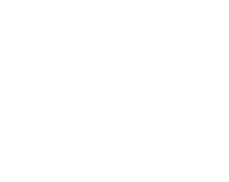 AND MUCH MORE…
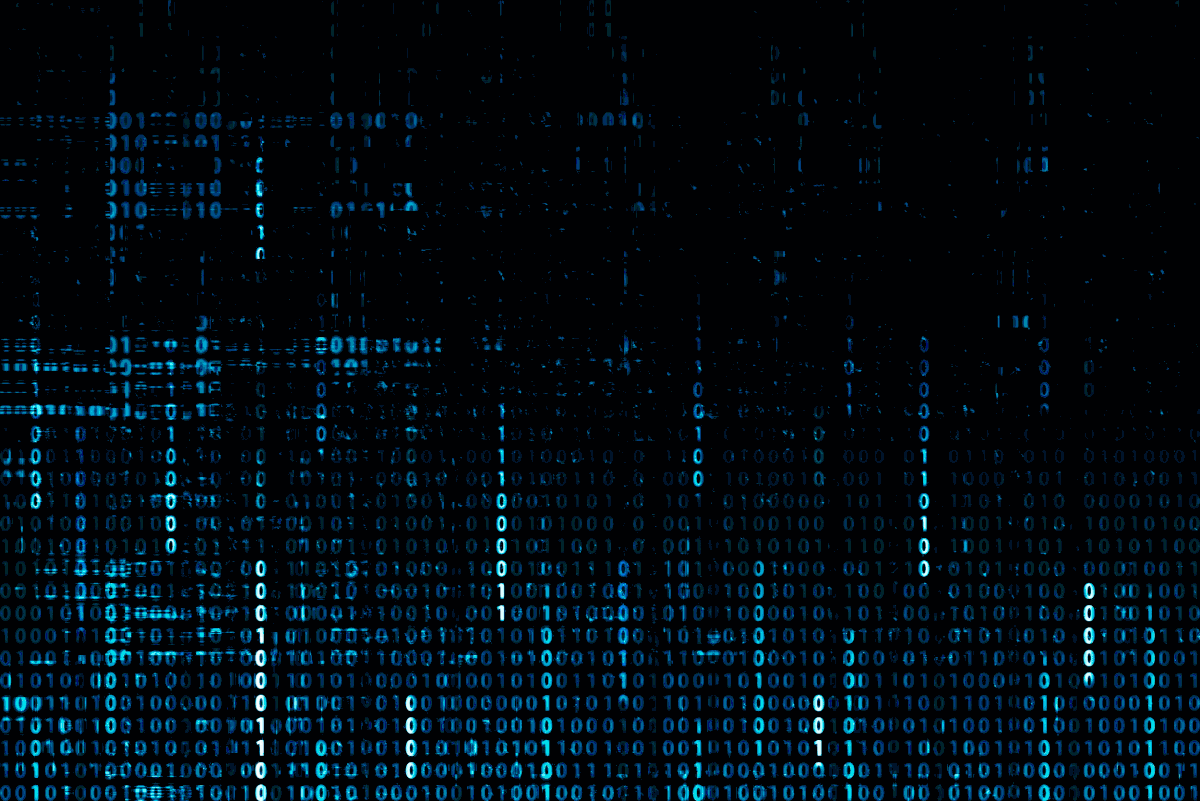 WHAT’S BUSINESS DESIRE?
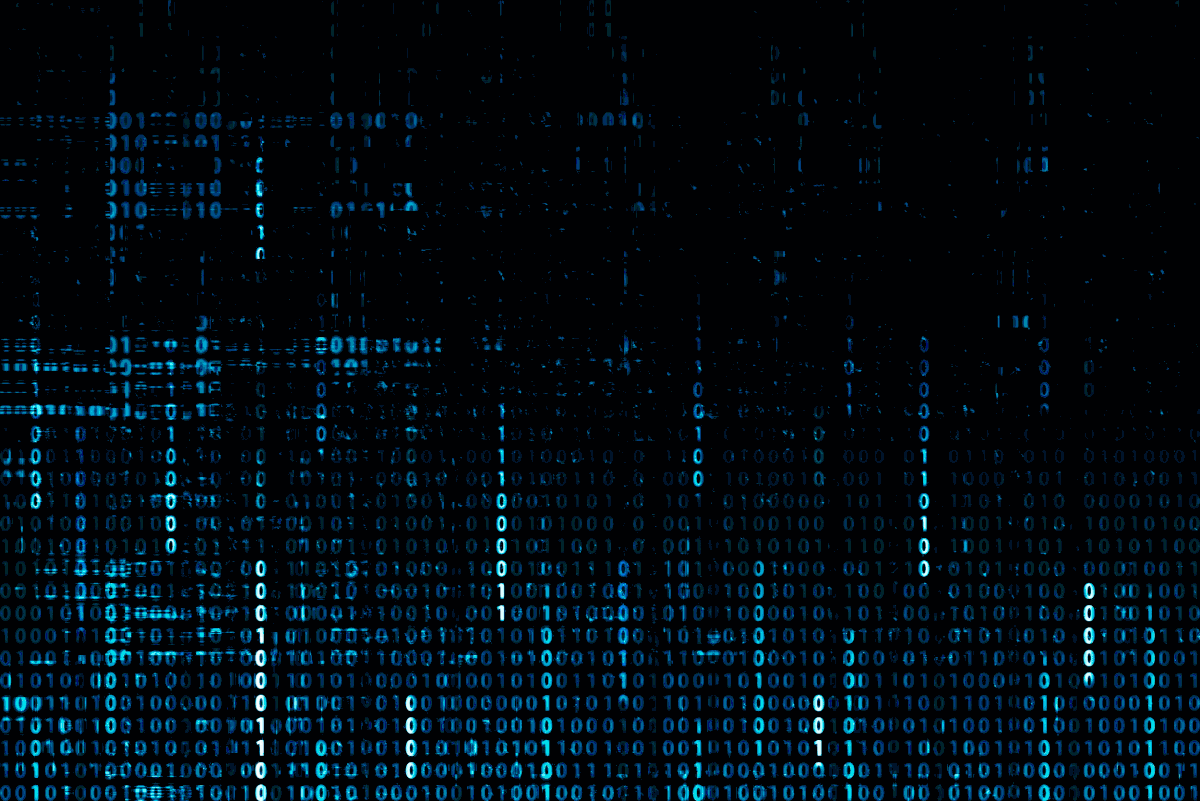 WHAT DRIVES GROWTH?
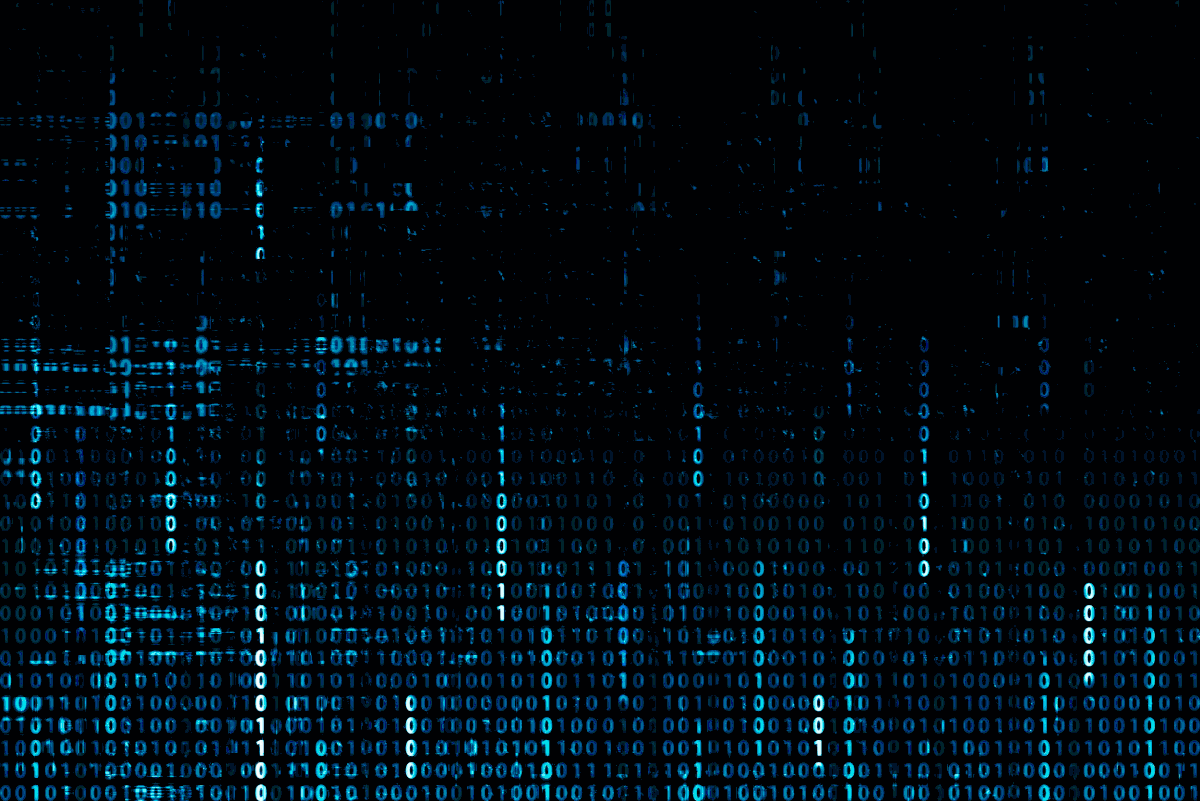 HOW MUCH GROWTH?
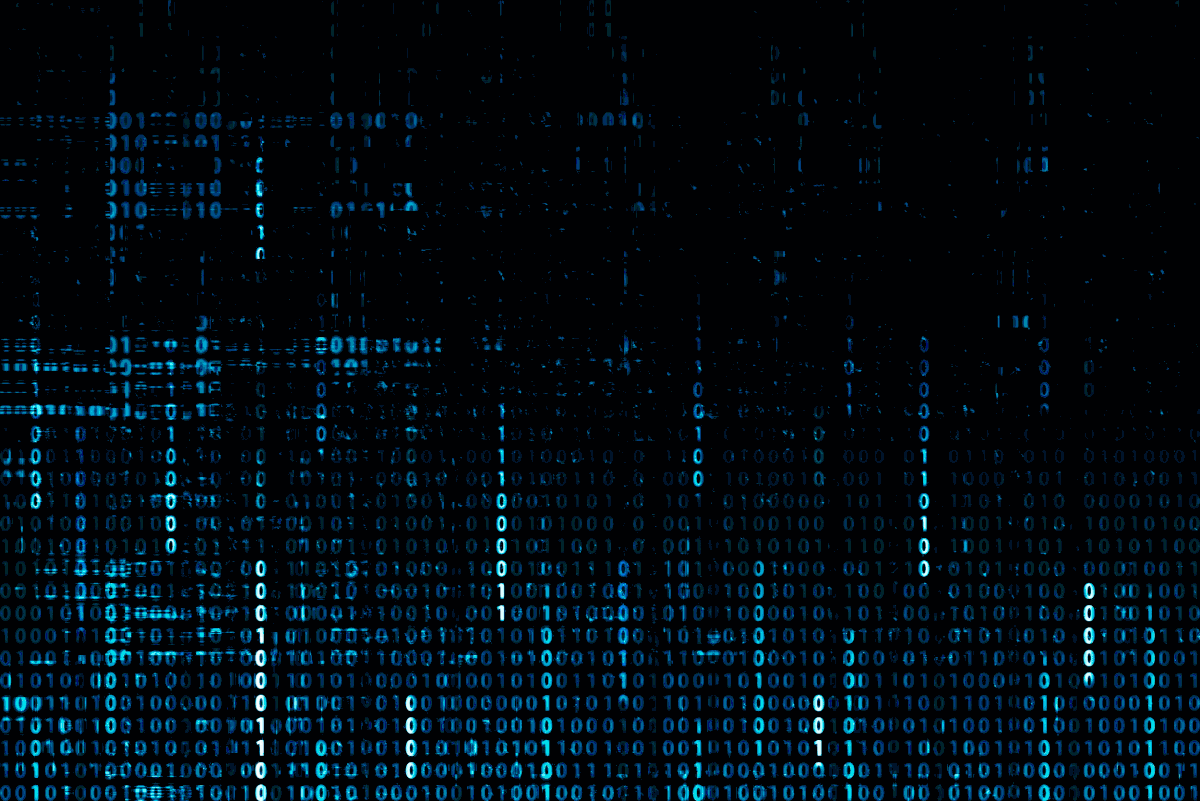 HOW MUCH TO SPEND?
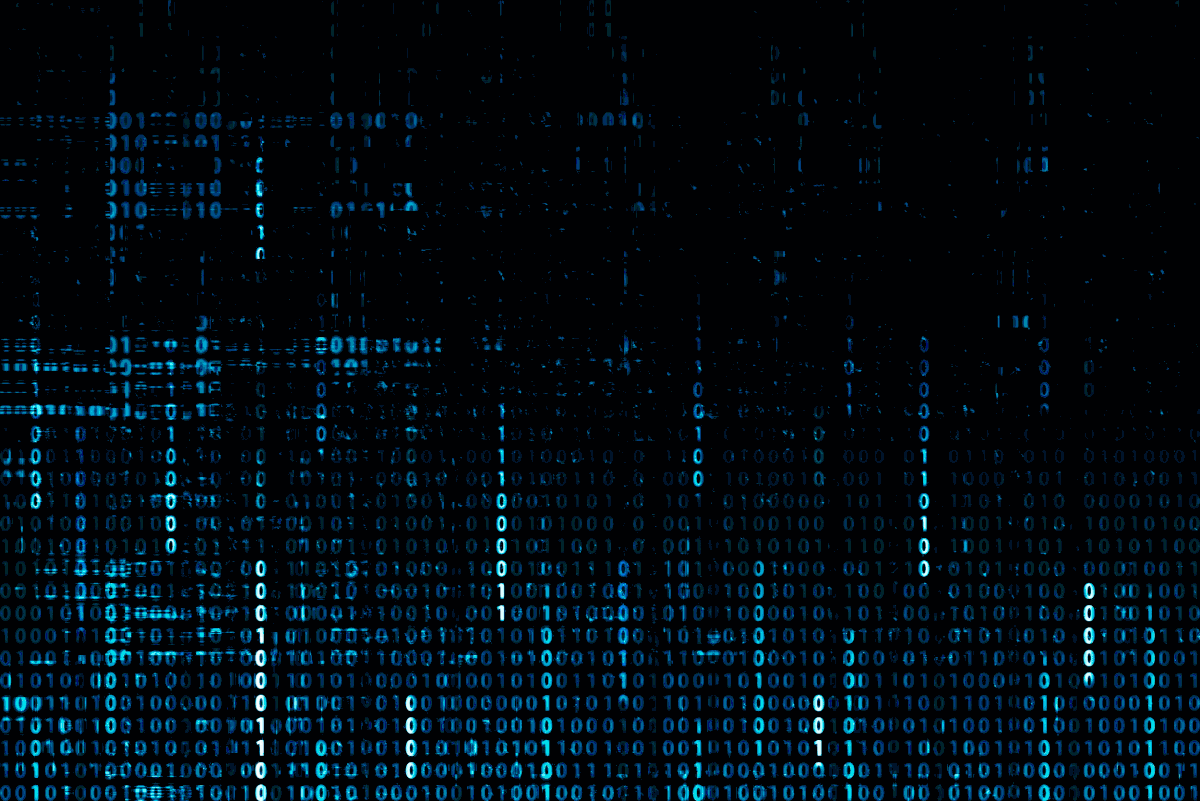 NOW!
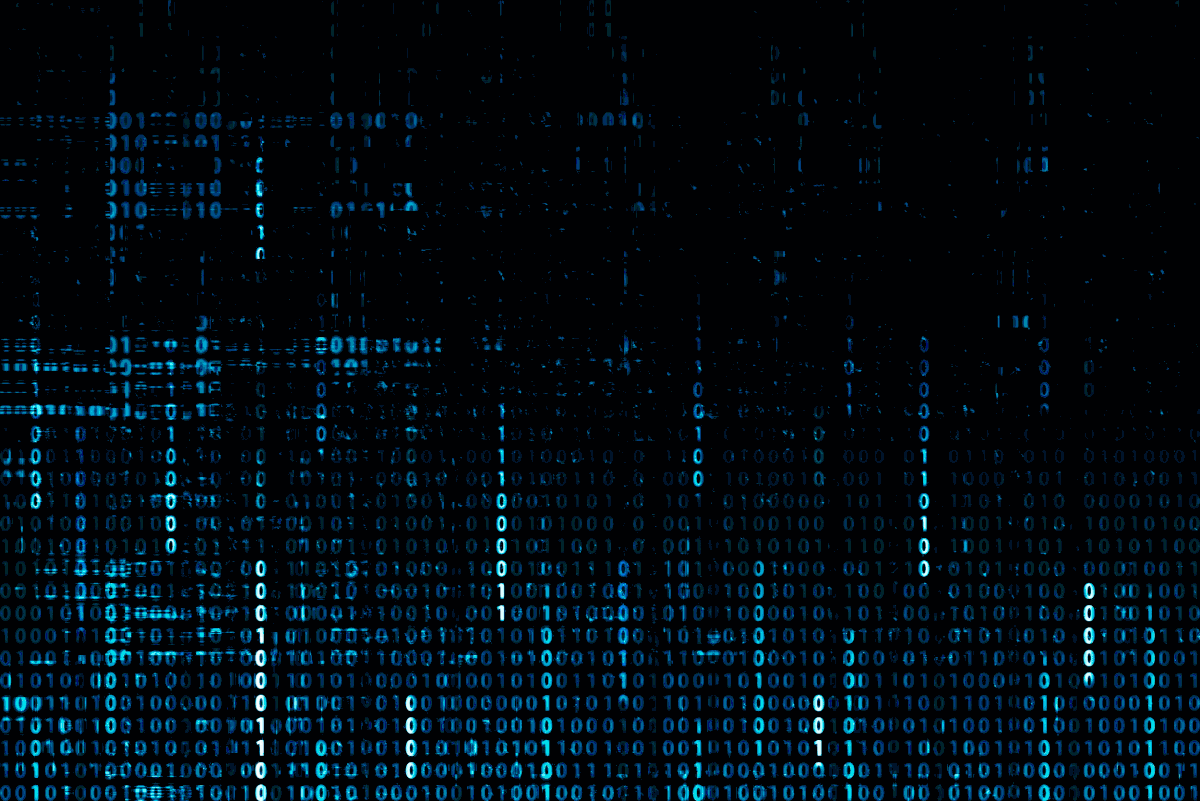 AND TOMORROW!
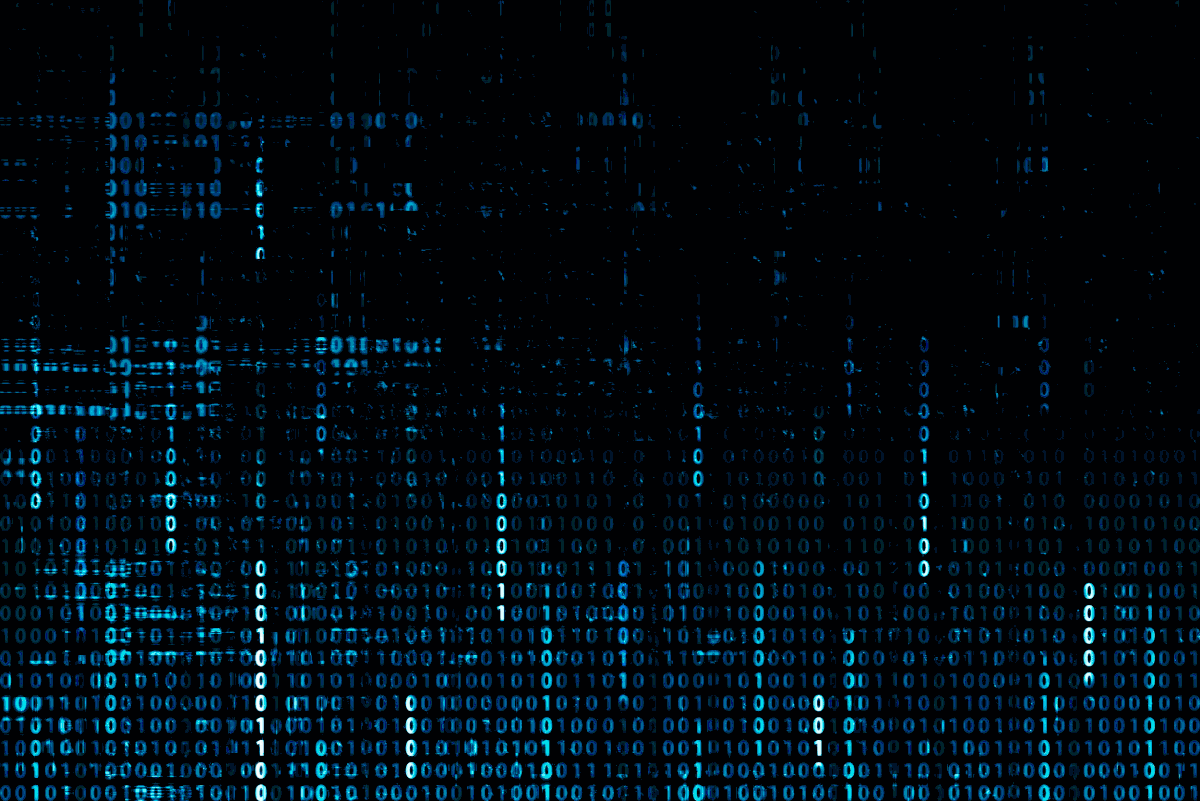 CAN YOU DO IT?!
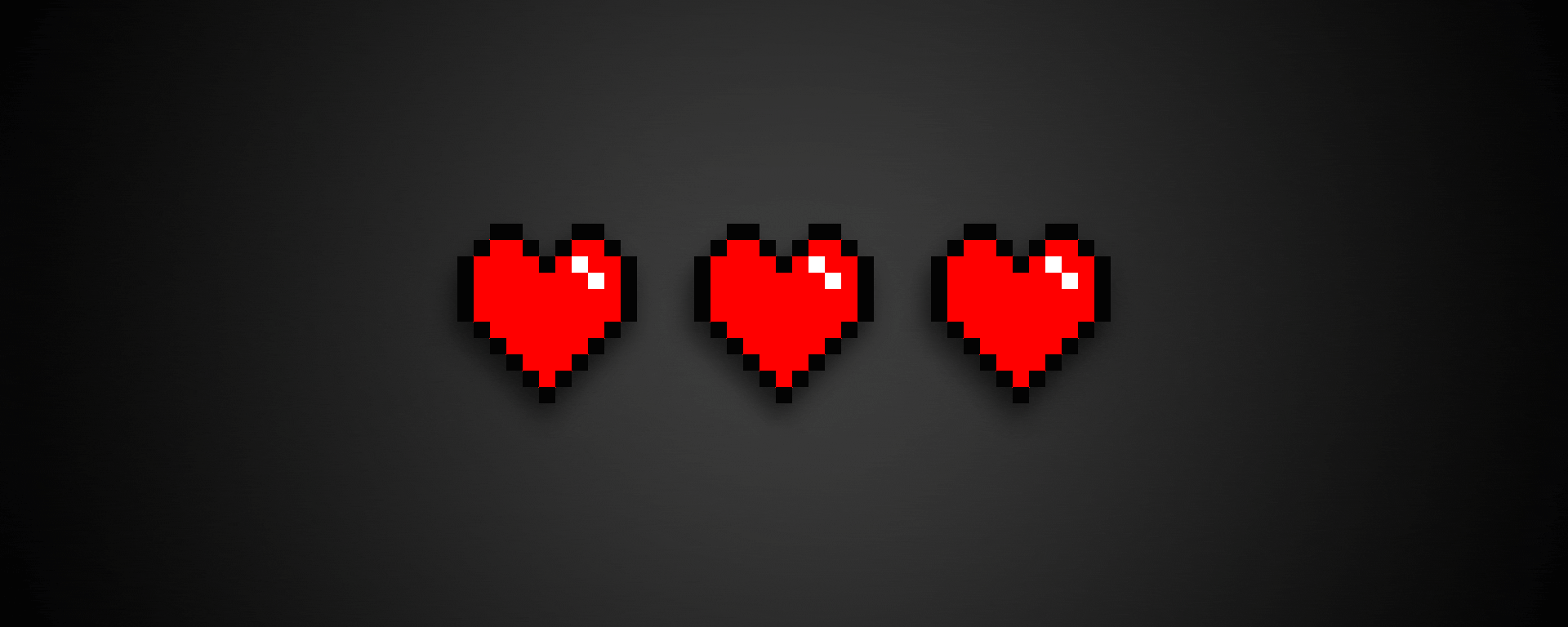 UGH, NO…
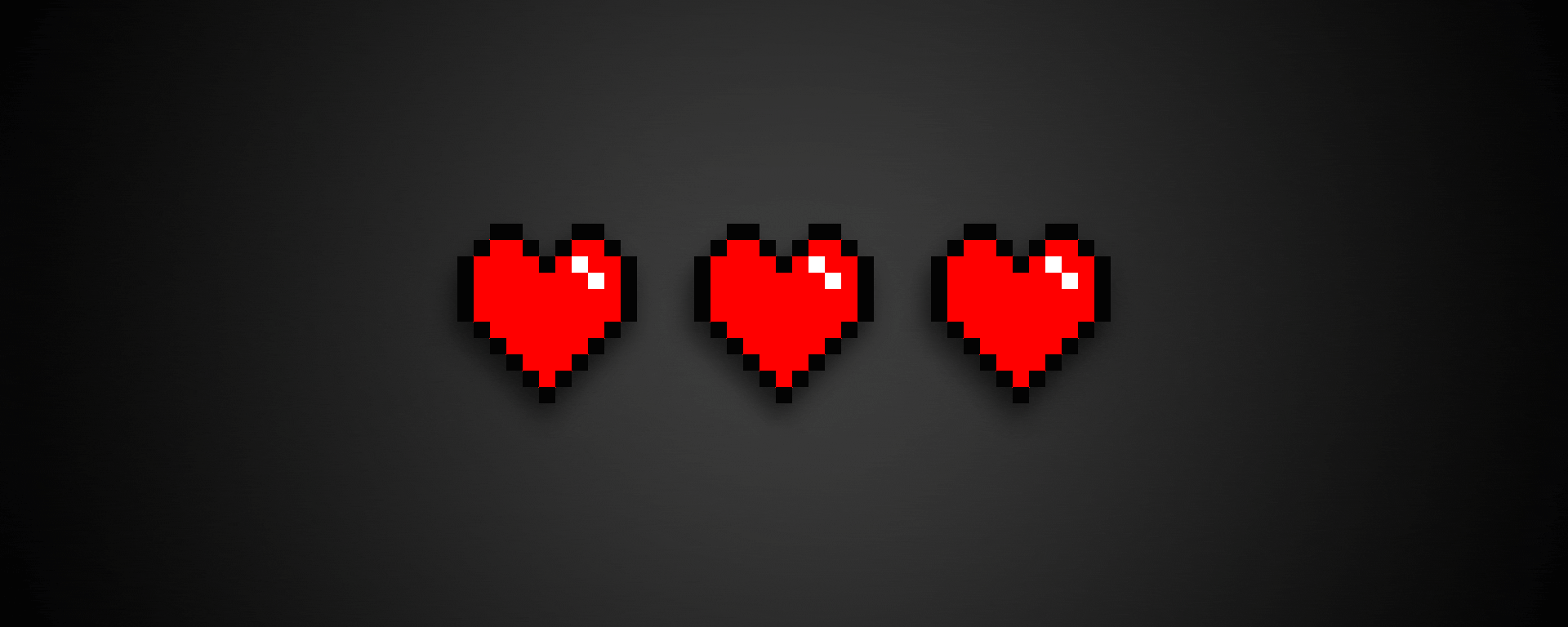 UGH, NO…
BUT…
WE KNOW WHAT TO START FROM
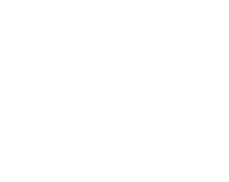 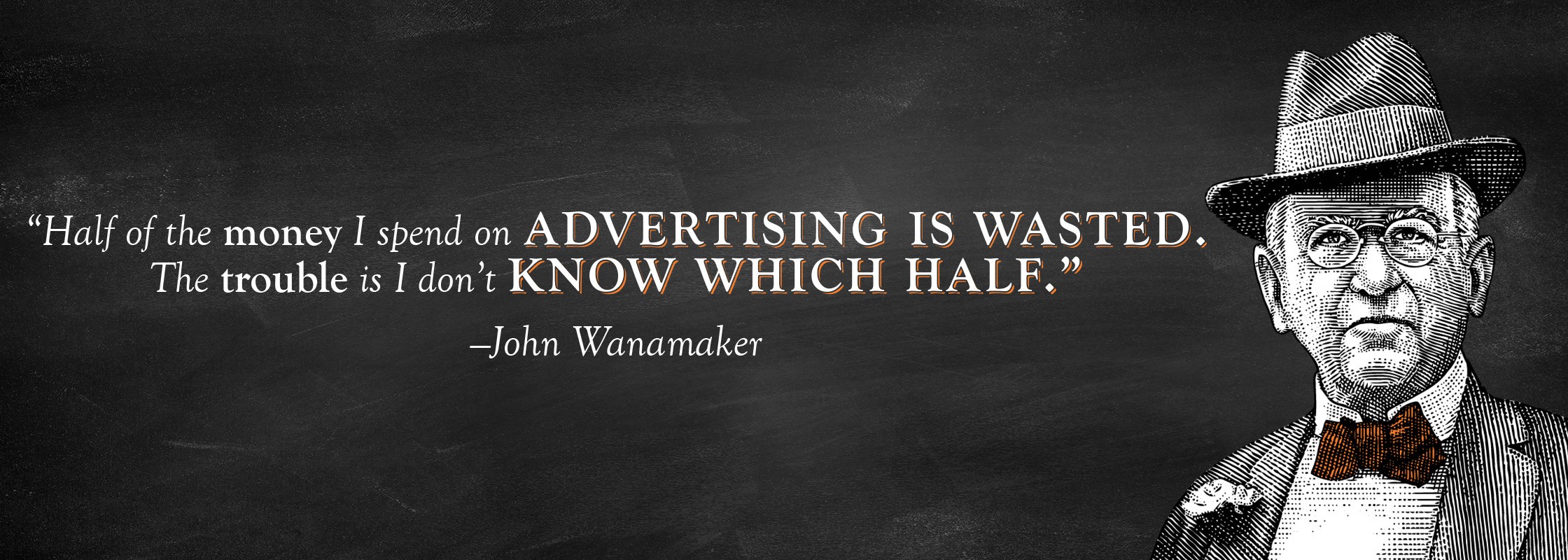 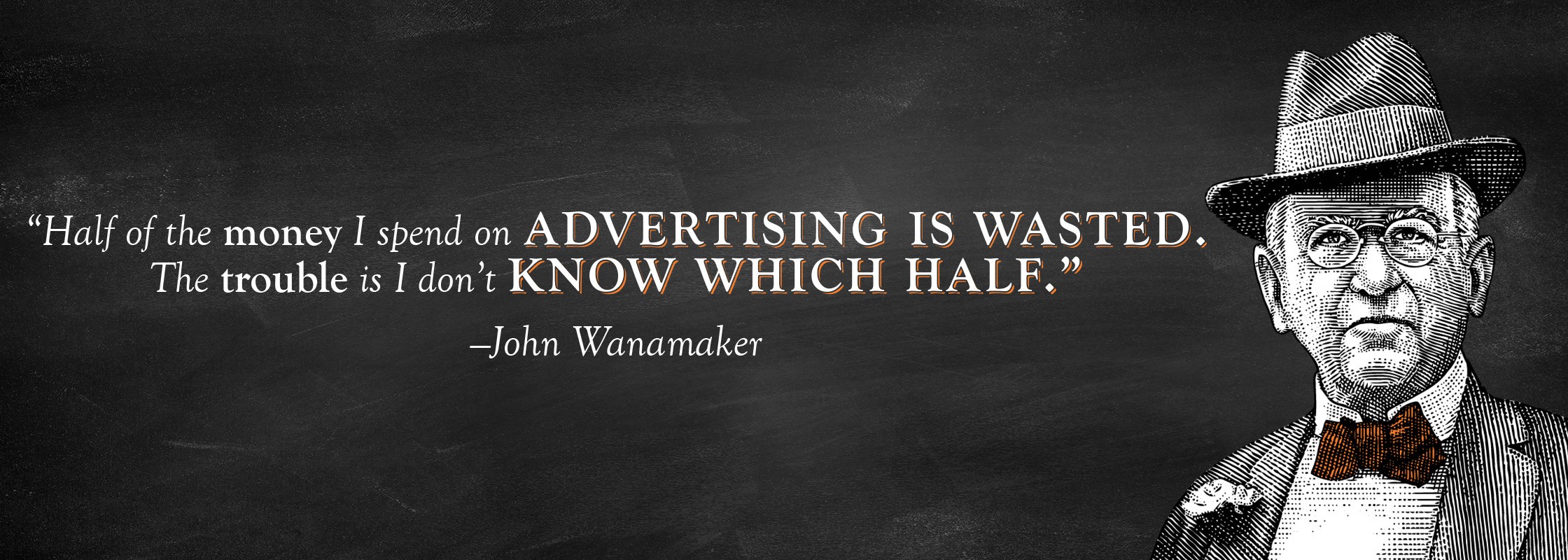 BUT MR. WANAMAKER DIDN’T KNOW ABOUT PUBLICIS OMNI-CHANNEL ATTRIBUTION
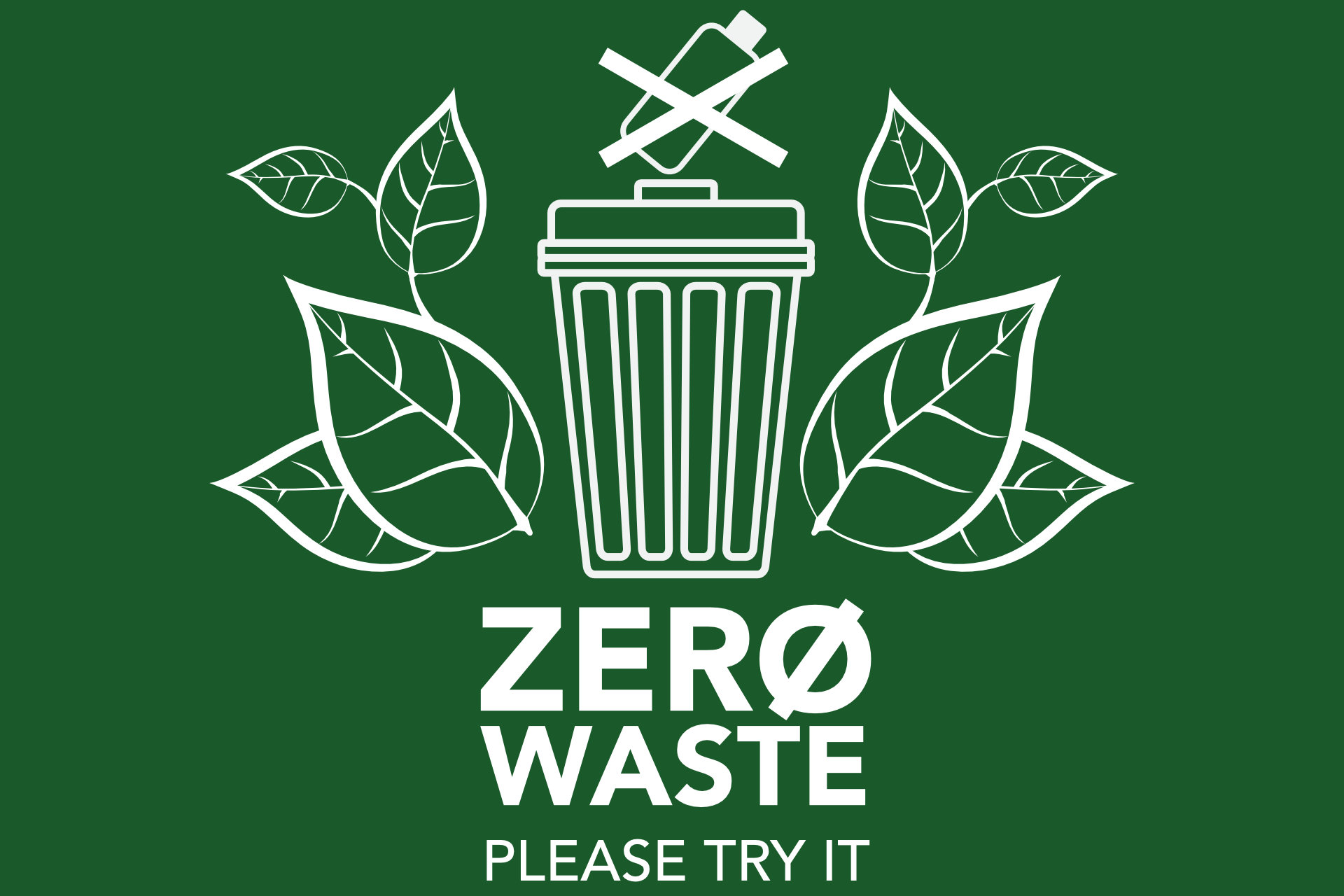 What is Omni-Channel Attribution?
OCA is an approach that utilizes live, persona-based data to generate insights about most efficient ways to maximize business KPIs
Advanced Marketing Mix Modelling
Live updates
Media planning tool
dashboards
Omni-Channel
 Attribution
Multi-Touch Attribution
=
+
+
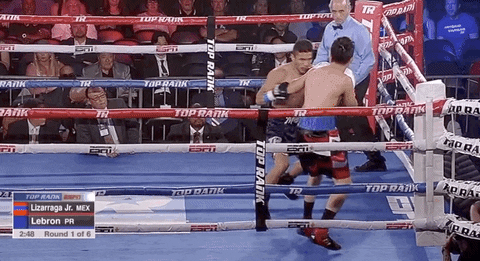 MARKETING MIX MODELLING VS. OMNI-CHANNEL ATTRIBUTION
OMNI-CHANNEL ATTRIBUTION
MARKETING MIX MODELLING
STATIC
ON-GOING
DETAILED (CUSTOMERS SEGMENTS, PRODUCTS)
AGGREGATED
ANALYSIS OF HISTORY
LEARNS FROM PRESENT
DATA IS SEPARATED
DATA IS INTEGRATED
SINGLE BRAND
MULTIPLE BRANDS, CATEGORIES, PRODUCTS
PPT AND EXCEL
WEB-APP
STILL WANT MMM?
GENERAL PROJECT FLOW
Data enrichment area. As much secondary data about consumers as possible to be put into system.
Media consumptionand interests, other persona-based data
Any other available data (macroeconomics,news, etc.)
Brand Health and 
other research data
MODERN 

PORTFOLIO
Live Dashboard outputwith statistics, forecast,scenario analysis andMedia campaign controls
DATA FUSION AND

ENRICHMENT
MODELLING 

ECOSYSTEM
Media 
campaign 
management 
data
Persona-
based data
PERSONA-BASED DATA AND DATA ENRICHMENT
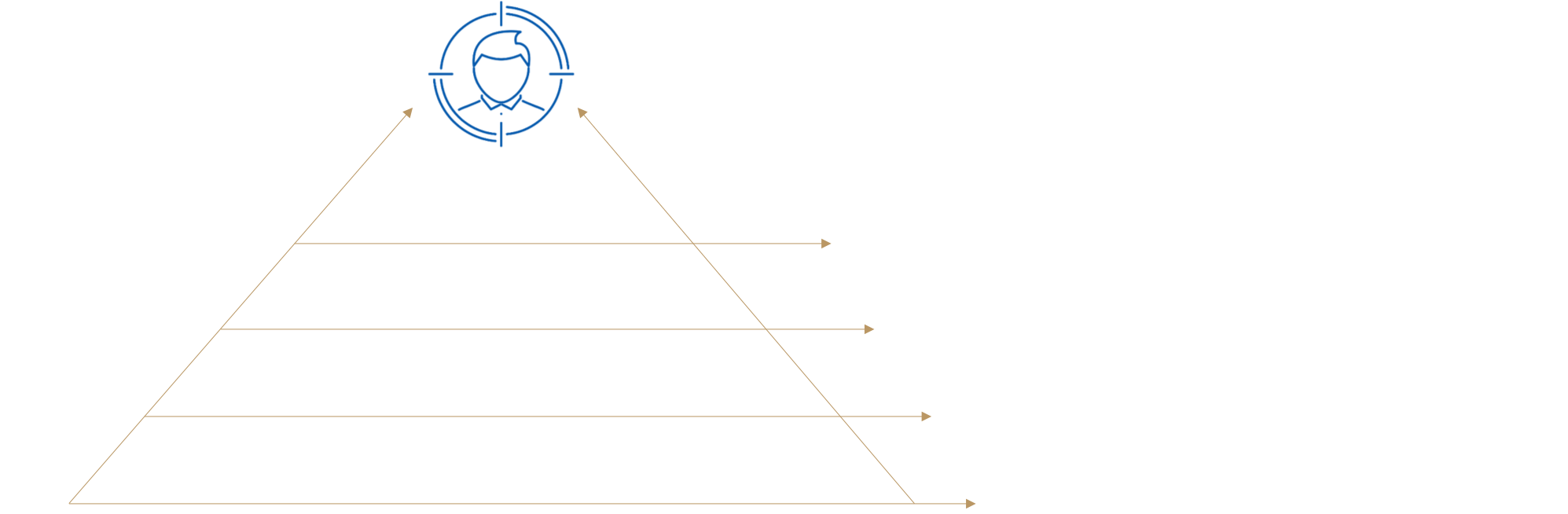 THEORETICAL BACKGROUND OF APPROACH
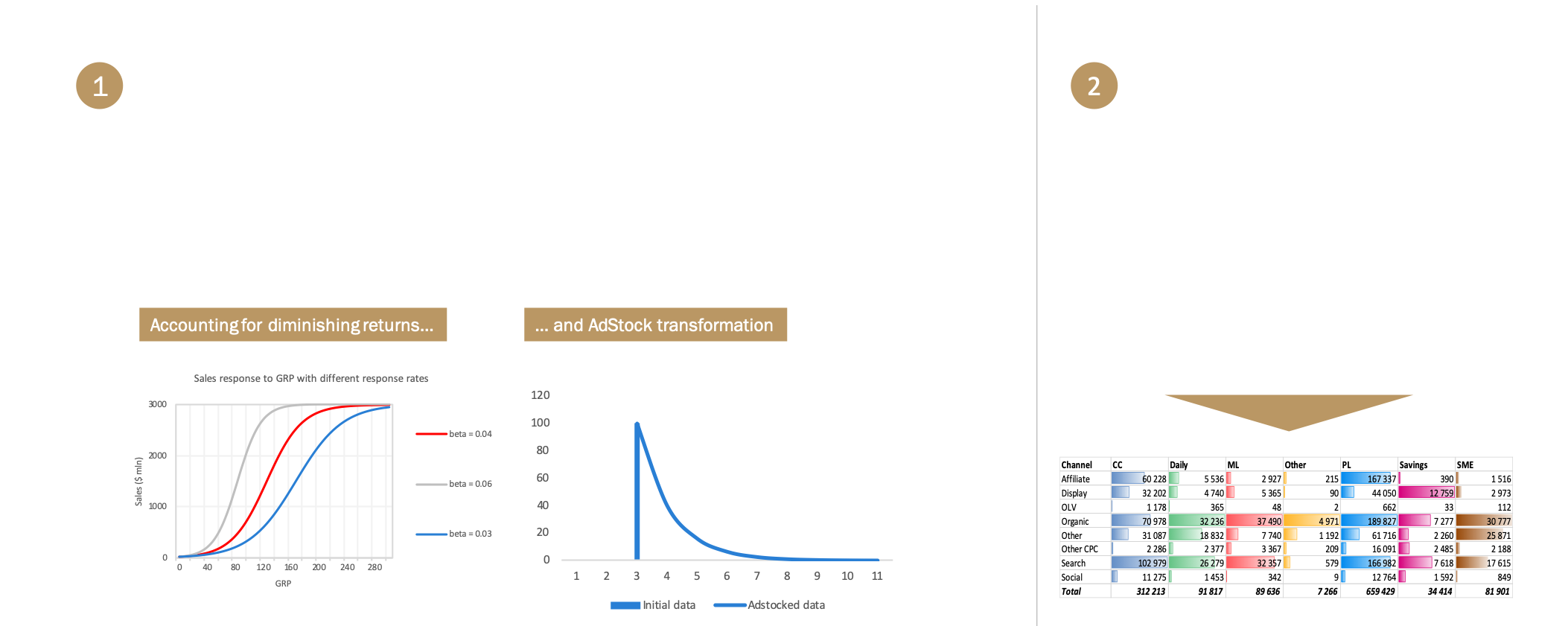 MODERN PORTFOLIO APPROACH FOR MEDIA
Create portfolio analysis tool to identify budget split across brands which is optimal for the client in terms of average expected profit and volatility of the outcome
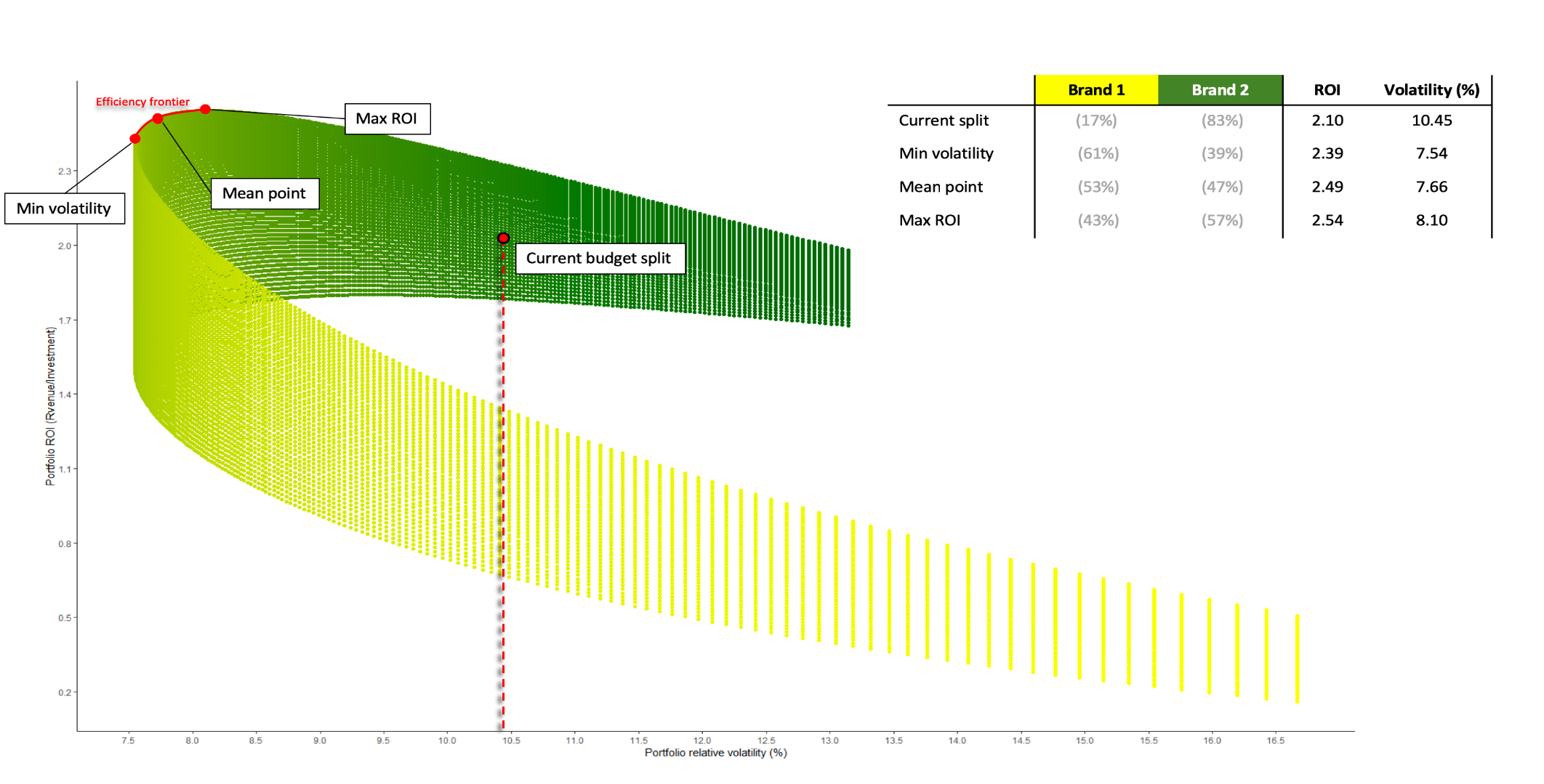 LIVE DASHBOARD: CONTROL AND MEASURE
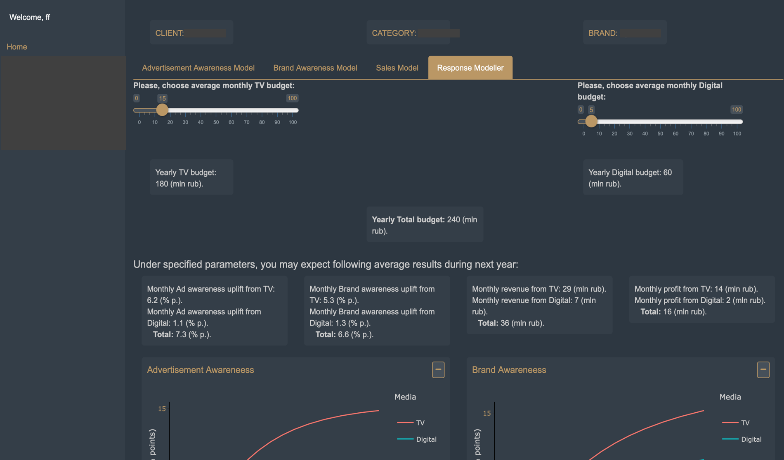 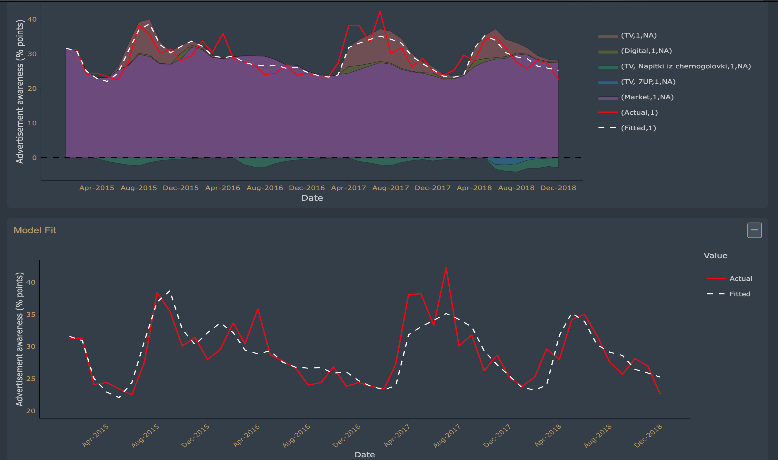 Ability to get deep insightsfor each brand in the portfolio

Visualization of historical budget decomposition across brands and channels

Visualization of optimal budget decomposition across brands and channels

Optimization tool simulating outcomes for different budget splits across brands and channels
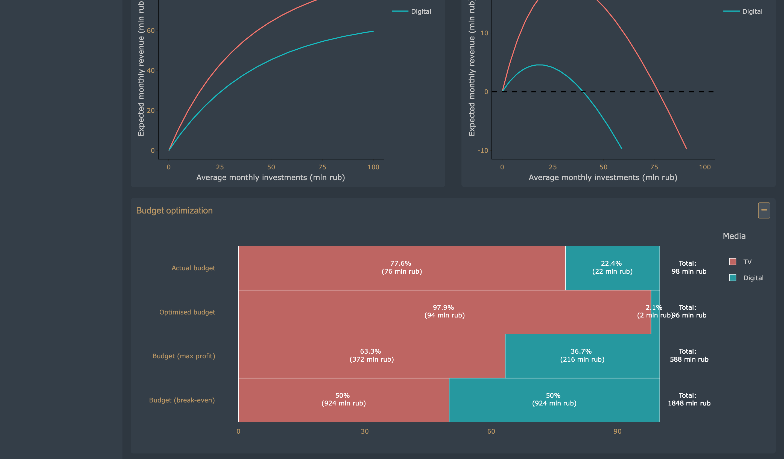 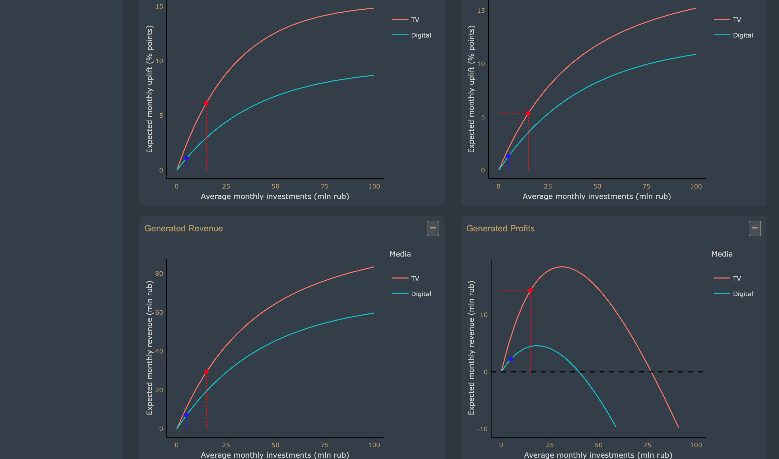 KEY OCA OUTPUTS
MEDIA & OTHER FACTORS’ DECOMPOSITION (WITH HALO-EFFECTS)

ROI BY MEDIA CHANNELS

MEDIA BUDGET & PLANNING RECOS: MEDIA MIX, BANK PRODUCTS PRIORITIZATION

KPI FORECAST WITH DIFFERENT SCENARIOS

ONGOING OPTIMIZATION AND PLAN-FACT ANALYSIS
CASE STUDY: 
RAIFFEISEN BANK
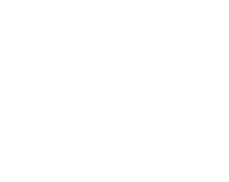 In short words
6
7
months of hard work
days between model updates
100
100
models in modelling ecosystem
parameters 
was tested in the model
over
over
Integration with Bank Data Lake and BI system
This year Raiffeisenbank headed to even better media optimization to attract more new clients
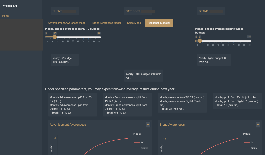 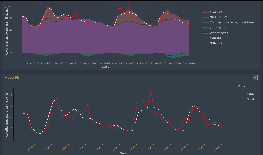 Key objectives in terms of OCA project:
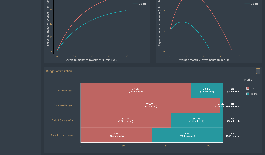 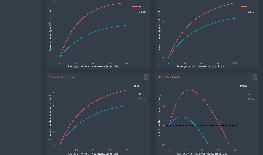 To understand at what investments levelmedia channels exhibit saturation

To calculate optimal media budget size forgiven business KPIs and restrictions

To learn how to optimally allocate budgetbetween bank’s products

To set up an infrastructureto easily use dashboards and planning tools
Personal loans
Credit cards
To fulfill the needs we have collected following DATA
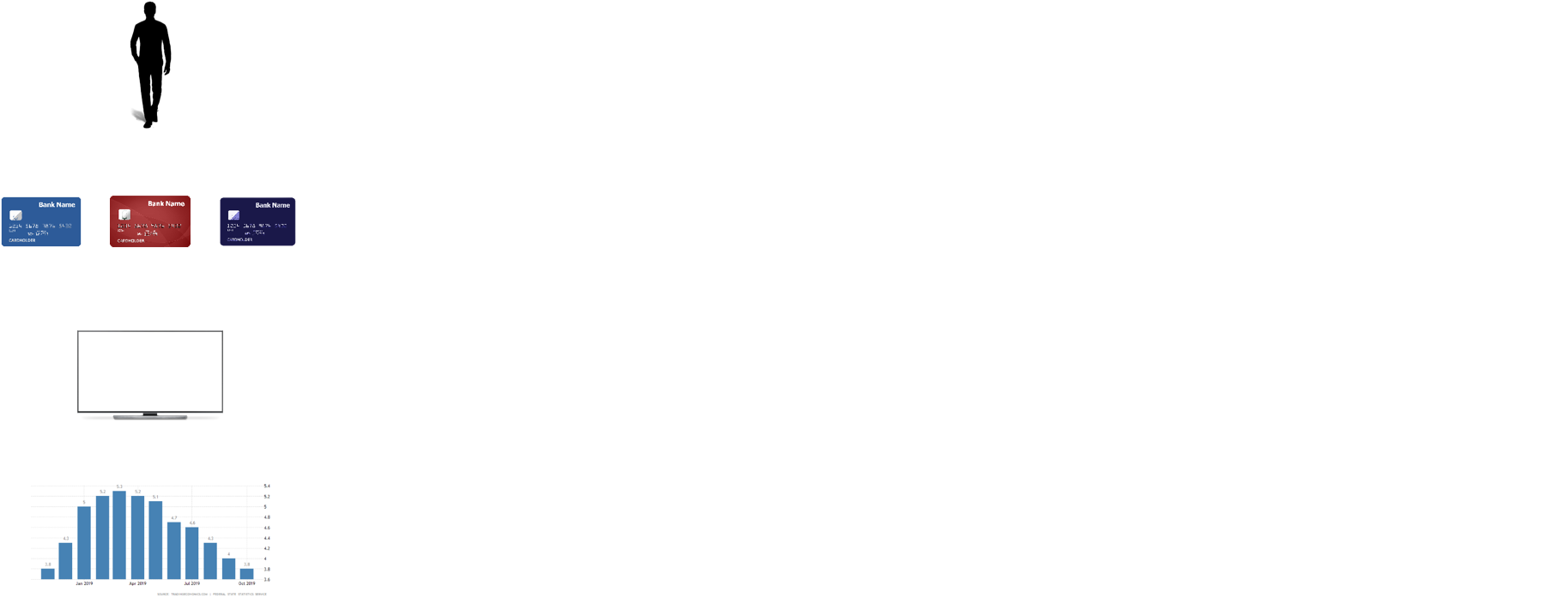 Modelling approach: from data to optimization
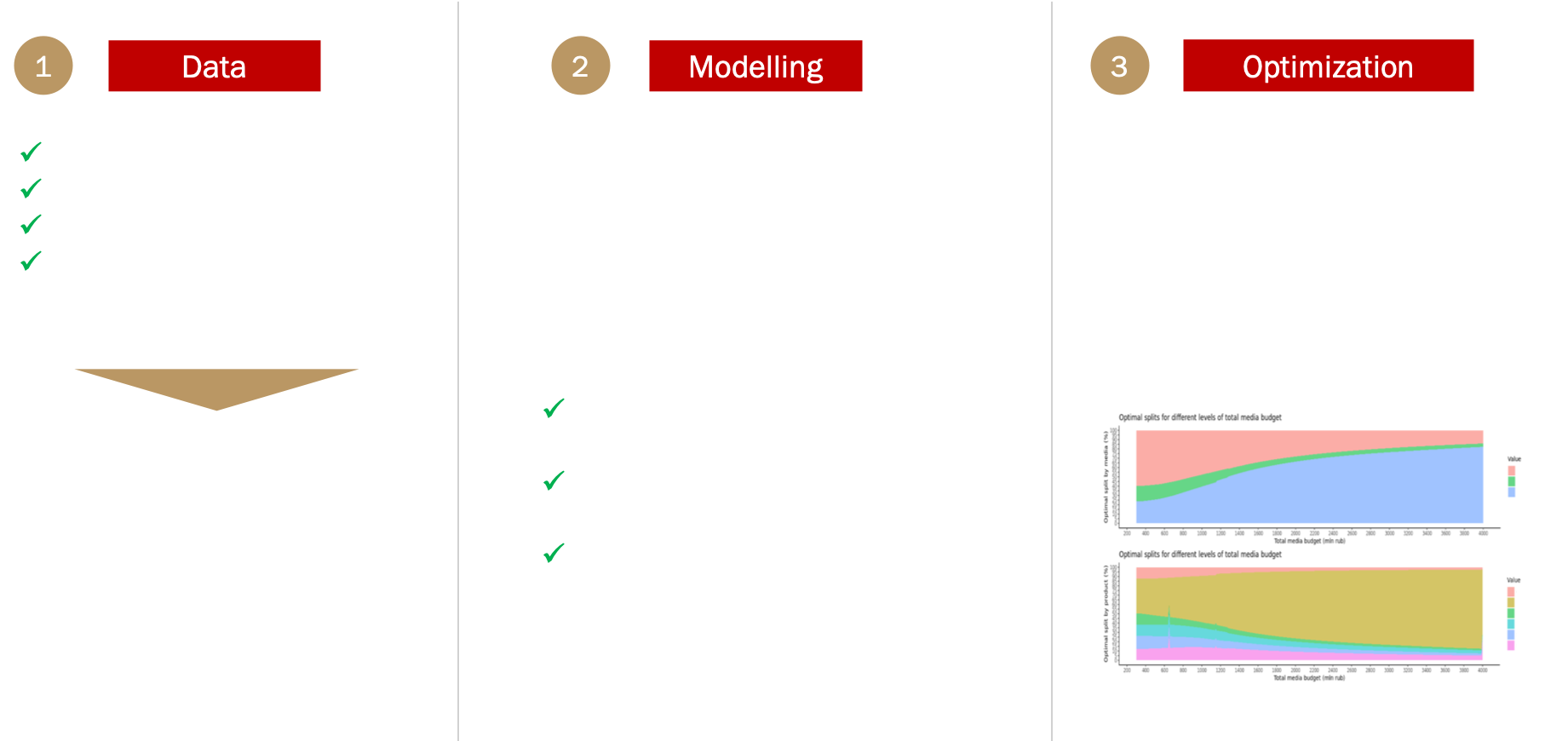 Principal modelling ecosystem scheme
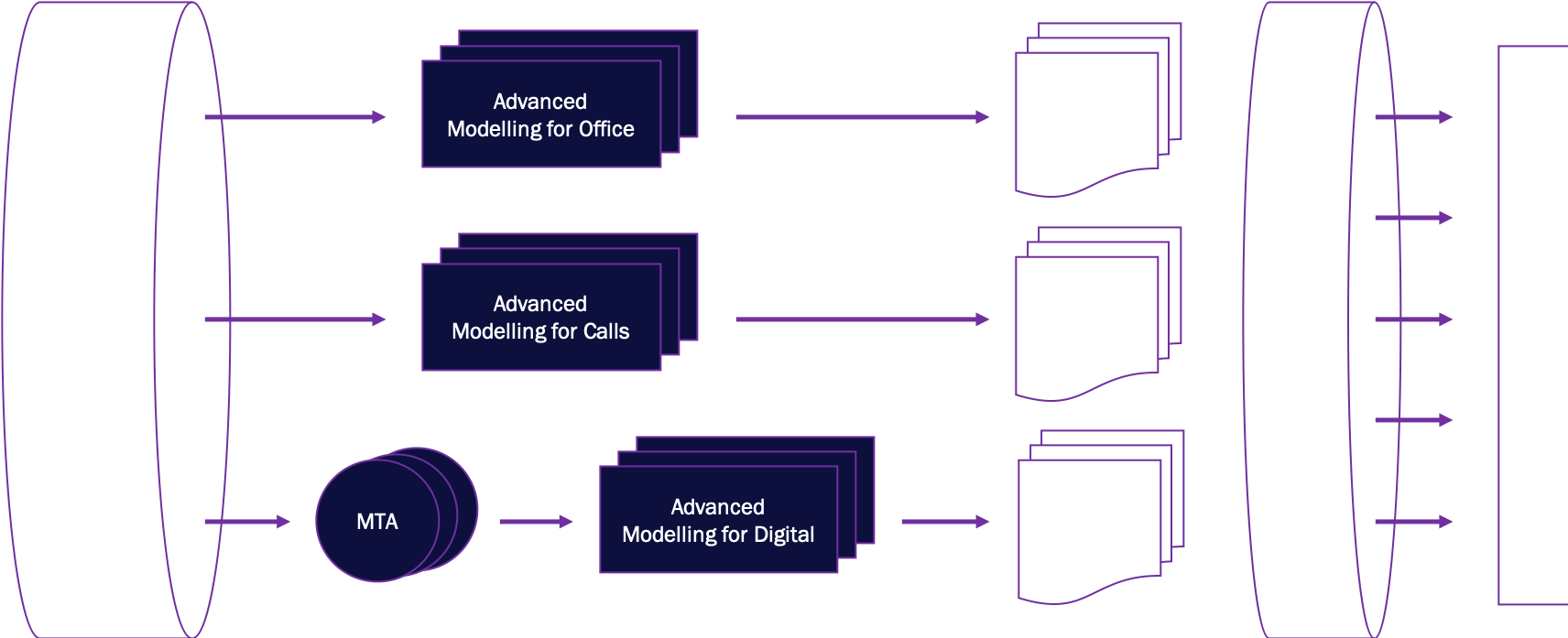 Outputs and visualization
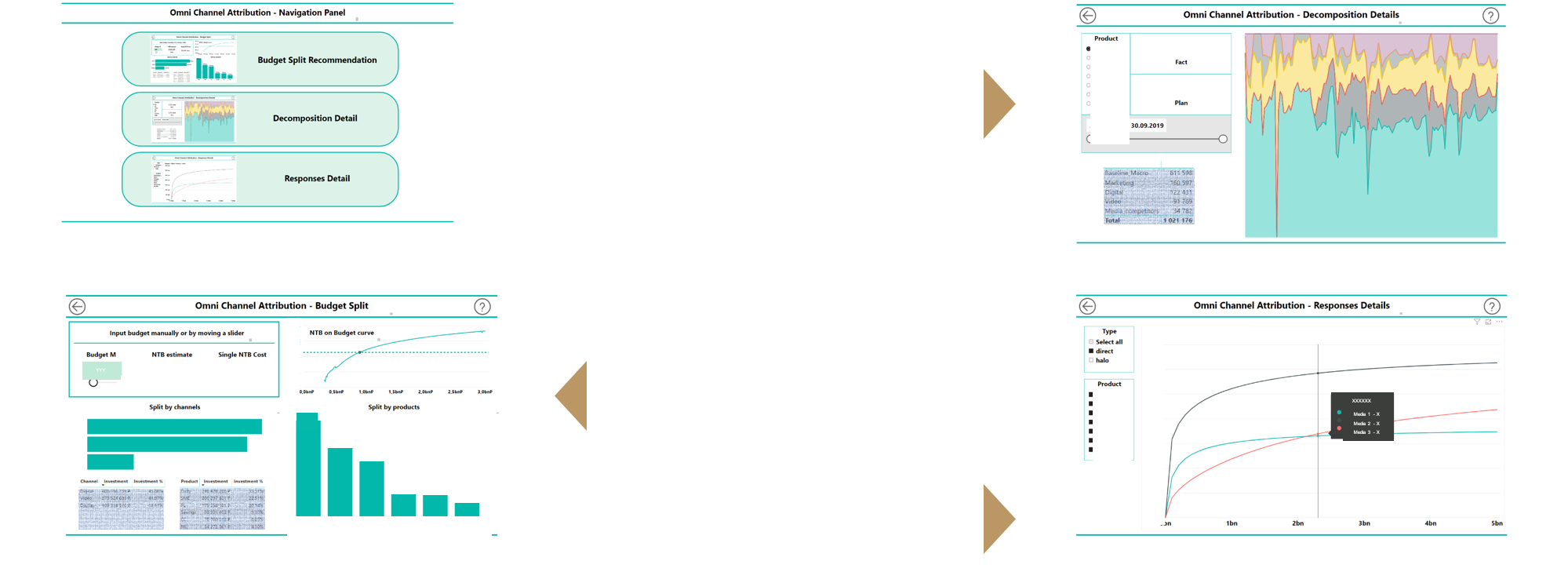 WHO can BENEFIT FROM OCA?
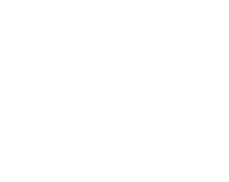 BANKS
TELECOM
AUTOMOTIVE
RETAIL
FMCG
PHARMA
FAST-FOOD
IT
YOU